No normalization
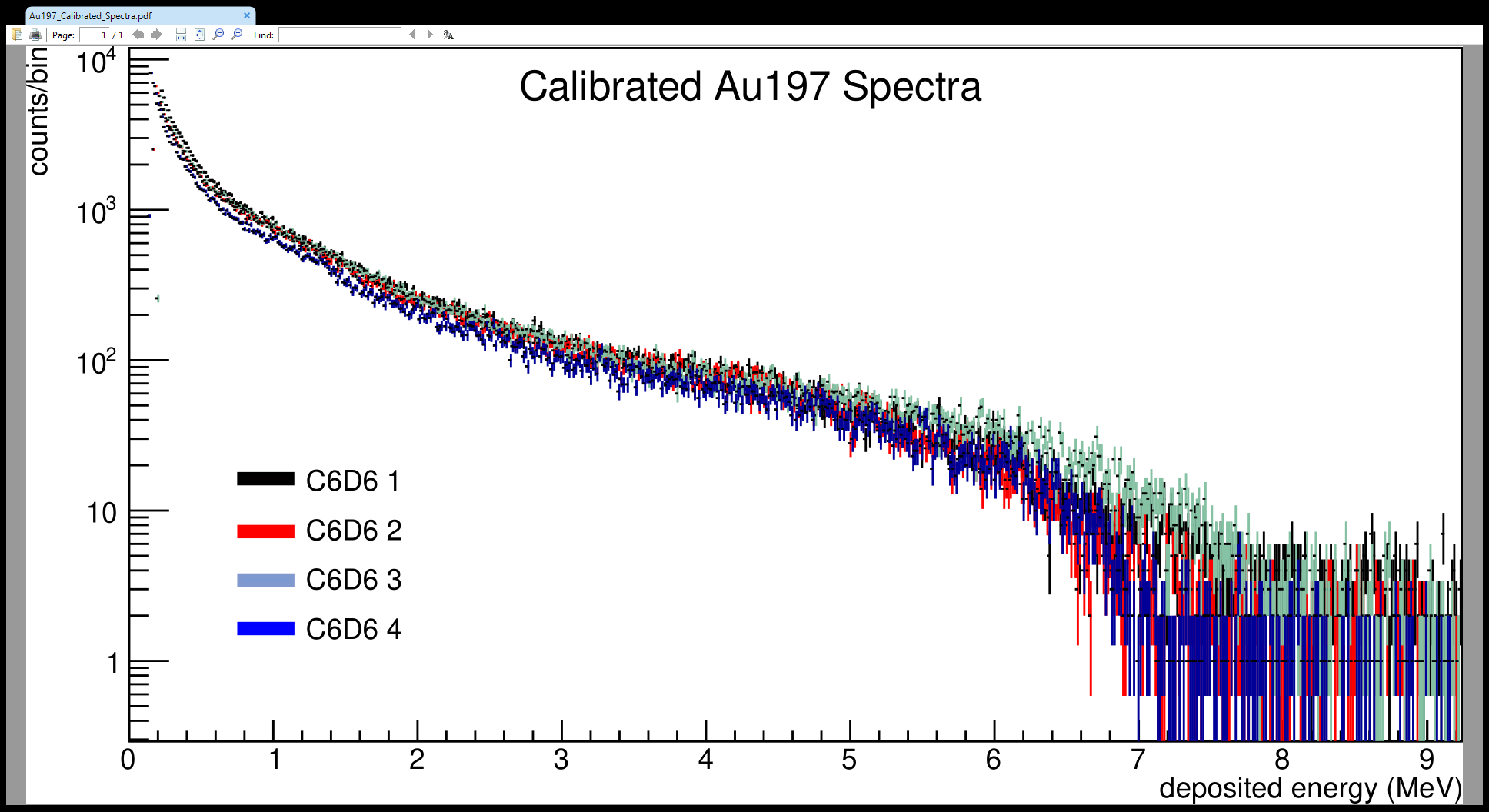 No normalization
Very different?
How to calibrate and do weighting to same spectrum in TTOFSort?
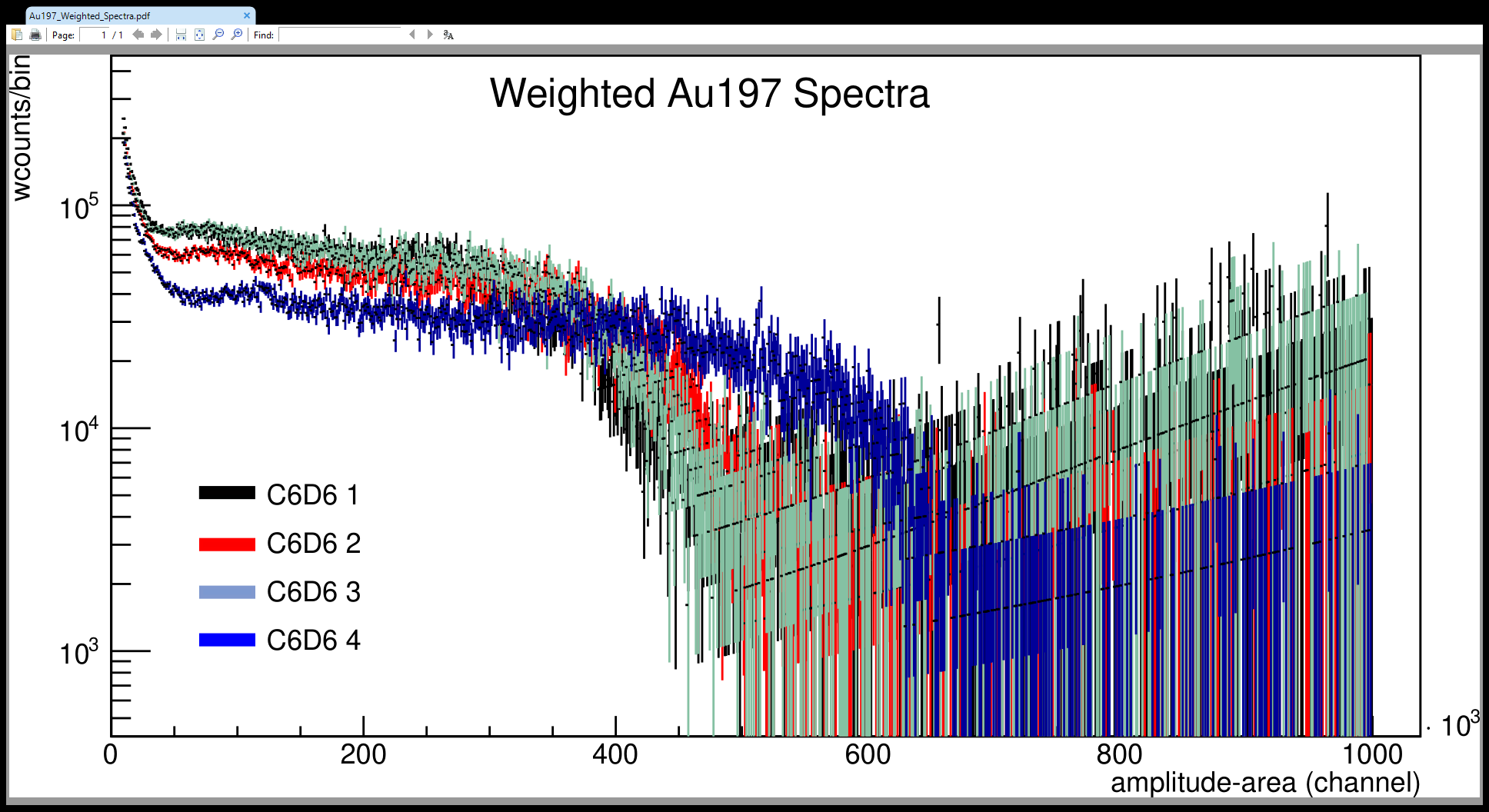 Full range changed by x2
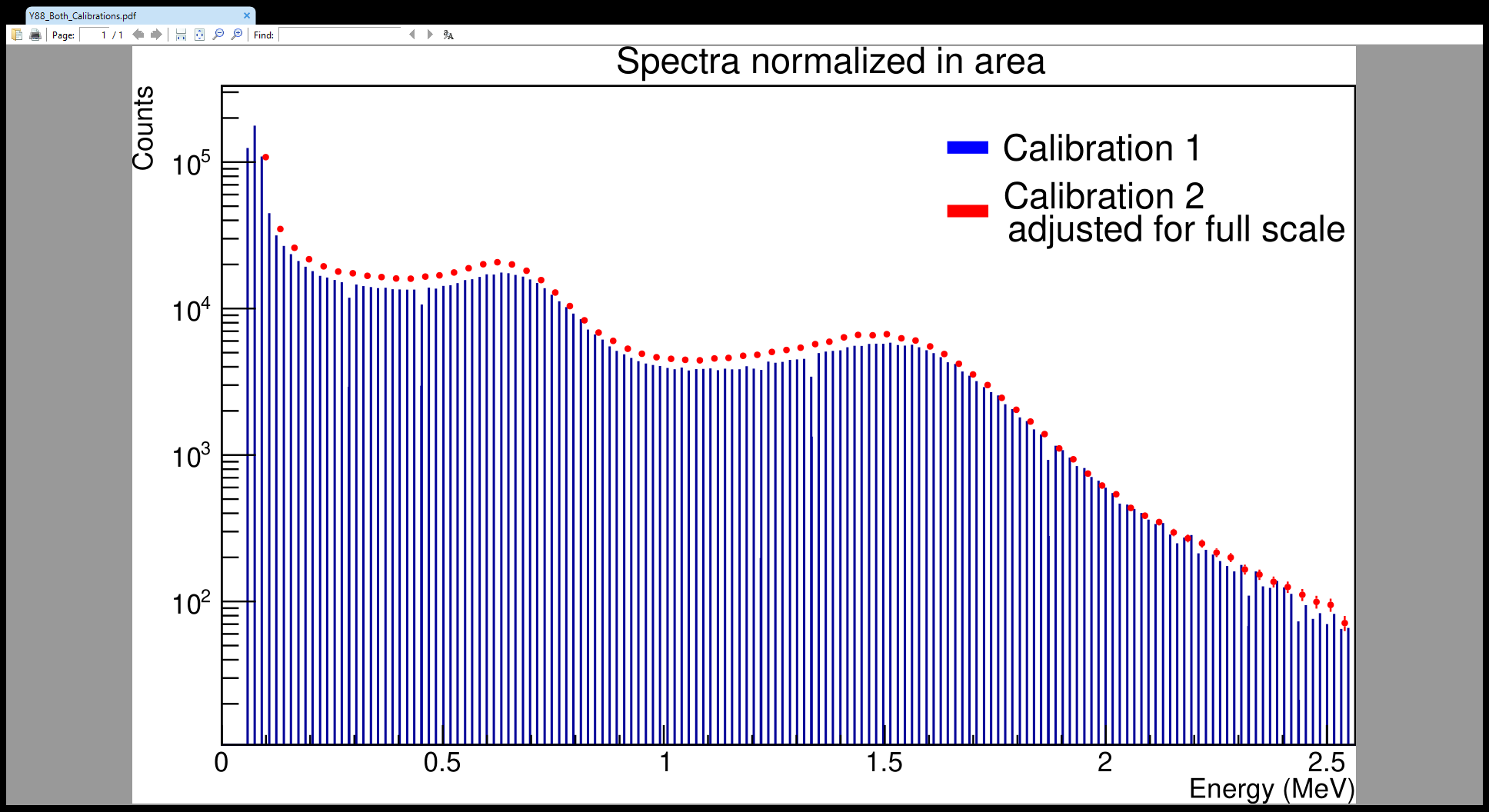